РОССИЙСКИЙ ГОСУДАРСТВЕННЫЙ   СОЦИАЛЬНЫЙ УНИВЕРСИТЕТ                    Кафедра теории и методики физической культуры         и спорта
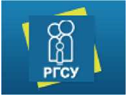 ВЕКТОР РАЗВИТИЯ НАУЧНО-ИССЛЕДОВАТЕЛЬСКОЙ ДЕЯТЕЛЬНОСТИ В КОНТЕКСТЕ КОНЦЕПЦИИ МОДЕРНИЗАЦИИ ПРЕДМЕТА «ФИЗИЧЕСКАЯ КУЛЬТУРА»
А.П.МАТВЕЕВ ПРОФЕССОР, 
ДОКТОР ПЕДАГОГИЧЕСКИХ НАУК
2017
[Speaker Notes: ,]
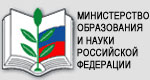 КОНЦЕПЦИЯ МОДЕРНИЗАЦИИ 
ПРЕДМЕТА «ФИЗИЧЕСКАЯ КУЛЬТУРА»
КОНЦЕПЦИЯ — СПОСОБ ОСМЫСЛЕННОГО, АРГУМЕНТИРОВАННОГО И ЗАВЕРШЕННОГО                   
                                  ИЗЛОЖЕНИЯ СТРУКТУРИРОВАННЫХ (ВЗАИМОСВЯЗАННЫХ) ЗНАНИЙ, НАУЧНЫХ ВЗГЛЯДОВ, ПОЛОЖЕНИЙ И ПРЕДСТАВЛЕНИЙ, РАСКРЫВАЮЩИХ ОПРЕДЕЛЕННОЕ ПОНИМАНИЕ  СУЩНОСТИ КАКОГО-ЛИБО ПРЕДМЕТА, ЯВЛЕНИЯ ИЛИ ПРОЦЕССА
МОДЕРНИЗАЦИЯ – ОБНОВЛЕНИЕ, ПРИВЕДЕНИЕ В СООТВЕТСТВИЕ С СОВРЕМЕННЫМИ ТРЕБОВАНИЯМИ
УЧЕБНЫЙ ПРЕДМЕТ – СИСТЕМА НАУЧНЫХ ЗНАНИЙ, ПРАКТИЧЕСКИХ УМЕНИЙ И НАВЫКОВ, ОТОБРАН-НЫХ ИЗ ОПРЕДЕЛЕННОЙ ОБЛАСТИ НАУКИ, ТЕХНИКИ, КУЛЬТУРЫ И ПРОИЗВОДСТВЕННОЙ ДЕЯТЕЛЬНОСТИ ДЛЯ ИЗУЧЕНИЯ В УЧЕБНОМ ЗАВЕДЕНИИ
УЧЕБНАЯ ДИСЦИПЛНИНА – СТРУКТУРНАЯ ЕДИНИЦА ЦЕЛОСТНОГО ОБРАЗОВАТЕЛЬНОГО ПРОЦЕССА, В ОСНОВЕ КОТОРОЙ ЛЕЖИТ УЧЕБНЫЙ ПРЕДМЕТ, ПОДЛЕЖАЩИЙ ОСВОЕНИЮ В СООТВЕТСТВИИ С ОПРЕДЕЛЕН-НЫМИ ПРАВИЛАМИ И ТРЕБОВАНИЯМИ, ПОЗНАВАТЕЛЬНЫМИ ВОЗМОЖНОСТЯМИ ОБУЧАЮЩИХСЯ.
ТАКИМ ОБРАЗОМ : КОНЦЕПЦИЯ МОДЕРНИЗАЦИИ ПРЕДМЕТА «ФИЗИЧЕСКАЯ КУЛЬТУРА» - ЭТО ИЗЛОЖЕНИЕ НАУЧНЫХ ПОЛОЖЕНИЙ, ВЗГЛЯДОВ И ПРЕДСТАВЛЕНИЙ ОБ ОСНОВАХ ПРИВЕДЕНИЯ В СООТВЕТСТ-ВИЕ СОВРЕМЕННЫМ ТРЕБОВАНИЯМ  ЗНАНИИЙ, ПРАКТИЧЕСКИХ УМЕНИЙ И НАВЫКОВ, ОТОБРАННЫХ ИЗ ОБЛАСТИ ФИЗИЧЕСКОЙ КУЛЬТУРЫ И ОПРЕДЕЛЯЩИХ СОБОЙ ОСНОВЫ СОДЕРЖАНИЯ УЧЕБНОГО ПРЕДМЕТА ДИСЦИПЛИНЫ «ФИЗИЧЕСКАЯ КУЛЬТУРА»
КОНЦЕПЦИЯ ДОЛЖНА РАСКРЫВАТЬ: 1. ЦЕЛЬ И ЗАДАЧИ МОДЕРНИЗАЦИИ СОДЕРЖАТЕЛЬНОГО НАПОЛНЕ-НИЯ УЧЕБНОГО ПРЕДМЕТА ДИСЦИПЛИНЫ «ФИЗИЧЕСКАЯ КУЛЬТУРА»
     2. МЕХАНИЗМЫ (СПОСОБ) ПРИВЕДЕНИЯ СОДЕРЖАНИЯ УЧЕБНОГО ПРЕДМЕТА В СООТВЕТСТВИИ С СОВРЕМЕН-НЫМИ ТРЕБОВАНИЯМИ
     3. КОНЦЕПТУАЛЬНУЮ МОДЕЛЬ СОДЕРЖАТЕЛЬНОГО НАПОЛНЕНИЯ УЧЕБНОГО ПРЕДМЕТА ДИСЦИПЛИНЫ «ФИЗИЧЕСКАЯ КУЛЬТУРА»
ЗАДАЧИ (НАПРАВЛЕНИЯ) МОДЕРНИЗАЦИИ ПРЕДМЕТА «ФИЗИЧЕСКАЯ КУЛЬТУРА»
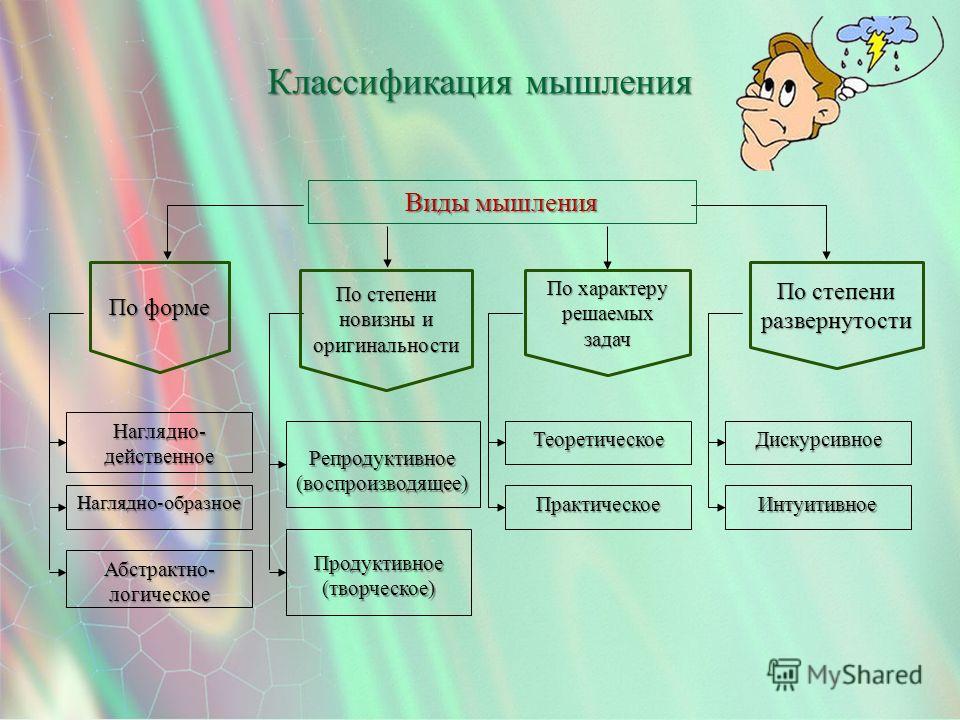 ЦЕЛЬ КОНЦЕПЦИИ  – ЭТО СОЗДАНИЕ УСЛОВИЙ ДЛЯ ОБЕСПЕЧЕНИЯ ВЫСОКОГО КАЧЕ-СТВА ИЗУЧЕНИЯ И ПРЕПОДАВАНИЯ УЧЕБНОГО ПРЕДМЕТА «ФИЗИЧЕСКАЯ КУЛЬТУРА» ПОВЫ-ШЕНИЯ ЕГО ОБРАЗОВАТЕЛЬНОГО , ВОСПИТАТЕЛЬНОГО И ОЗДОРОВИТЕЛЬНОГО ПОТЕНЦИА-ЛА НА ОСНОВЕ МОДЕРНИЗАЦИИ СИСТЕМЫ ФИЗИЧЕСКОГО ВОСПИТАНИЯ
МОДЕРНИЗАЦИЯ СОДЕРЖАНИЯ УЧЕБ-НОГО ПРЕДМЕТА С УЧЕТОМ ВЗАИМО-СВЯЗИ УРОЧНОЙ И ВНЕУРОЧНОЙ ВИДОВ ДЕЯТЕЛЬНОСТИ, СВЯЗИ  С ДОПОЛНИТЕ-ЛЬНЫМ ОБРАЗОВАНИЕМ
РАСШИРЕНИЕ БАЗЫ ИНФОРМАЦИ-ОННЫХ РЕСУРСОВ, НЕОБХОДИМЫХ ДЛЯ РЕАЛИЗАЦИИ ОБРАЗОВАТЕЛЬНЫХ ПРОГРАММ, ТЕХНОЛОГИЧЕСКОГО ИНСТРУМЕНТАРИЯ ДЕЯТЕЛЬНОСТИ ОБУЧАЮЩИХСЯ И ПЕДАГОГИЧЕСКИХ РАБОТНИКОВ
ОБЕСПЕЧЕНИЕ УСЛОВИЙ ДЛЯ ПРИО-БРЕТЕНИЯ ОБУЧАЮЩИМИСЯ БАЗОВЫХ УМЕНИЙ И НАВЫКОВ, СПОСОБСТВУЮ-ЩИХ ПОВЫШЕНИЮ ЛИЧНОСТНЫХ ПО-КАЗАТЕЛЕЙ ФИЗИЧЕСКОГО РАЗВИТИЯ, ФИЗИЧЕСКОЙ ПОДГОТОВЛЕННОСТИ, РАЗВИТИЮ ДВИГАТЕЛЬНОЙ АКТИВНО-СТИ И МОТИВАЦИИ К ЗАНЯТИЯМ ФИЗИЧЕСКОЙ КУЛЬТУРОЙ И СПОРТОМ
ЗАДАЧИ МОДЕРНИЗАЦИИ
ПРЕДМЕТА
«ФИЗИЧЕСКАЯ КУЛЬТУРА»
ПОВЫШЕНИЕ МОТИВАЦИИ К РЕГУ-ЛЯРНЫМ ЗАНЯТИЯМ ФИЗИЧЕСКОЙ КУЛЬТУРОЙ, ФОРМИРОВАНИЕ НАВЫ-КОВ ЗДОРОВОГО ОБРАЗА ЖИЗНИ
СОВЕРШЕНСТВОВАНИЕ УЧЕБНО-МЕ-ТОДИЧЕСКОГО ОБЕСПЧЕНИЯ И МАТЕ-РИАЛЬНО-ТЕХНИЧЕСКОГО ОСНАЩЕ-НИЯ УЧЕБНОГО ПРЕДМЕТА
РАЗВИТИЕ КАДРОВОГО ПОТЕНЦИАЛА В СФЕРЕ ФИЗИЧЕСКОЙ КУЛЬТУРЫ
СИСТЕМА ФИЗИЧЕСКОГО ВОСПИТАНИЯ
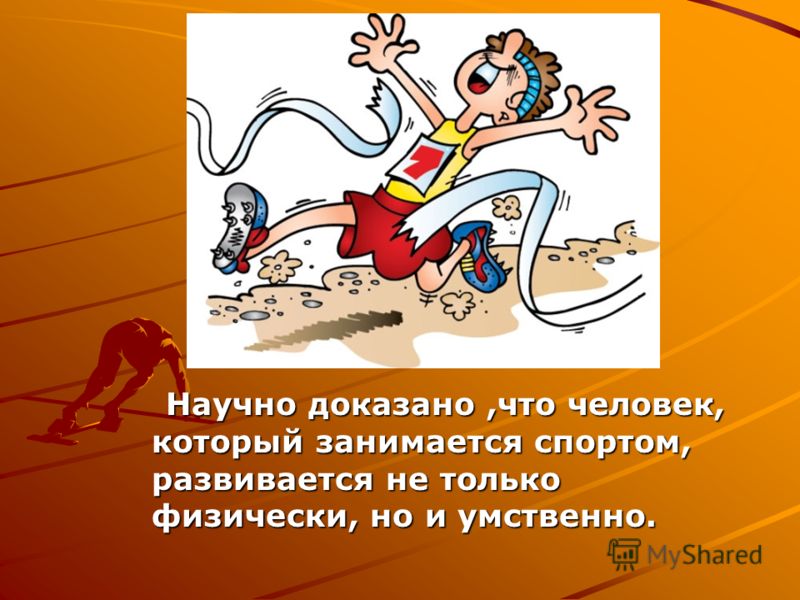 ЦЕЛЬЮ МОДЕРНИЗАЦИИ ПЕДАГОГИЧЕСКОЙ СИСТЕМЫ ФИЗИЧЕСКОГО ВОСПИТАНИЯ В 
                                    ОБЩЕОБРАЗОВАТЕЛЬНЫХ ОРГАНИЗАЦИЯХ  ЯВЛЯЕТСЯ СОДЕЙСТВИЕ ВОСПИТАНИЮ СОЦИАЛЬ-
                                  НО АКТИВНЫХ ГРАЖДАН, КРЕПКИХ ЗДОРОВЬЕМ И ВСЕСТОРОННЕ ФИЗИЧЕСКИ ПОДГОТОВЛЕН-  
                                  НЫХ К ТРУДОВОЙ ДЕЯТЕЛЬНОСТИ И ЗАЩИТЕ РОДИНЫ (РАСПОРЯЖЕНИЕ Правительства РФ от 07-08-
                                       2009 1101-р (2017); стратегия развития физической культуры и спорта в Российской Федерации на период 
                                       до 2020 года):
УВЕЛИЧЕНИЕ ОБЪЕМА ДВИГАТЕЛЬНОЙ АКТИВНОСТИ ЗА СЧЕТ: 
- СОЗДАНИЯ СПОРТИВНЫХ И С УГЛУБЛЕННЫМ ИЗУЧЕНИЕМ ПРЕДМЕТА «ФИЗИЧЕСКАЯ КУЛЬ-ТУРА» КЛАССОВ, ДЕТСКО-ЮНОШЕСКИХ СПОРТИВНЫХ И ТУРИСТИЧЕСКИХ КЛУБОВ; 
-  СОЗДАНИЯ СИСТЕМЫ АКТИВНЫХ ФОРМ ЗАНЯТИЙ ОЗДОРОВИТЕЛЬНОЙ ФИЗИЧЕСКОЙ КУЛЬТУРОЙ В РЕЖИМЕ УЧЕБНОГО ДНЯ И УЧЕБНОЙ НЕДЕЛИ;
 - СОХРАНЕНИЯ ОБЯЗАТЕЛЬНОЙ ФОРМЫ ФИЗКУЛЬТУРНОГО ОБРАЗОВАНИЯ ДЛЯ ОБУЧАЮ-ЩИХСЯ В ОБЪЕМЕ НЕ МЕНЕЕ 3 ЧАСОВ С УЧЕТОМ ОДНОГО ДОПОЛНИТЕЛЬНОГО ЧАСА В НЕДЕ-ЛЮ В СООТВЕТСТВИИ С ФГОС.
ПРИОРИТЕТНЫЕ НАПРАВЛЕНИЯ МОДЕРНИЗАЦИИ СИСТЕМЫ ФИЗИ-
ЧЕСКОГО ВОСПИ-
ТАНИЯ В  ОБЩЕ-ОБРАЗОВАТЕЛЬ-
НЫХ ОРГАНИЗА-
ЦИЯХ
РАЗВИТИЕ ФИЗИЧЕСКИХ КАЧЕСТВ В СООТВЕТСТВИИ С КОНЦЕПЦИЕЙ СЕН-СИТИВНЫХ ПЕРИОДОВ, ПОВЫШЕНИЕ ФИЗИЧЕСКОЙ ПОДГОТОВЛЕННОСТИ УЧАЩИХСЯ НА ОСНОВЕ ТРЕБОВАНИЙ КОМПЛЕКСА  ГТО
ФОРМИРОВАНИЕ НАВЫКОВ ЗДОРОВОГО ОБРАЗА ЖИЗНИ, ЗНАНИЙ И УМЕНИЙ ПО ОРГАНИЗАЦИИ САМОСТОЯТЕЛЬНЫХ ФОРМ ЗАНЯТИЙ ФИЗИЧЕСКОЙ КУЛЬТУ-РОЙ И СПОРТОМ
РАЗВИТИЕ СИСТЕМЫ СПОРТИВНЫХ СОРЕВНОВАНИЙ И КОНКУРСОВ, ФИЗ-КУЛЬТУРНО-МАССОВЫХ  МЕРОПРИЯТИЙ.
СОЗДАНИЕ СИСТЕМЫ ПО ВЫЯВЛЕНИЮ ОДАРЕННЫХ ДЕТЕЙ ПО РАЗЛИЧНЫМ ВИДАМ СПОРТА
ВЕКТОР СОДЕРЖАТЕЛЬНОГО НАПОЛНЕНИЯ УЧЕБНОГО ПРЕДМЕТА 
КАК ПРОБЛЕМА МОДЕРНИЗАЦИИ ОБРАЗОВАНИЯ 
ПО ФИЗИЧЕСКОЙ КУЛЬТУРЕ
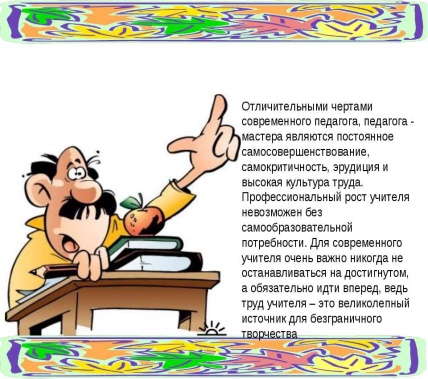 ЦЕЛЬ ОБРАЗОВАНИЯ ПО ФИЗИЧЕСКОЙ КУЛЬТУРЕ В ОБЩЕОБРАЗОВАТЕЛЬНЫХ            
                                             ОРГАНИЗАЦИЯХ – ЭТО СОДЕЙСТВИЕ ВОСПИТАНИЮ ФИЗИЧЕСКИ РАЗВИТОЙ ЛИЧНО-                 
                                            СТИ, СПОСОБНОЙ ТВОРЧЕСКИ ИСПОЛЬЗОВАТЬ ЦЕННОСТИ ФИЗИЧЕСКОЙ КУЛЬТУРЫ 
                                            ДЛЯ УКРЕПЛЕНИЯ И ДЛИТЕЛЬНОГО СОХРАНЕНИЯ СОБСТВЕННОГО ЗДОРОВЬЯ, 
    ОПТИМИЗАЦИИ ТРУДОВОЙ ДЕЯТЕЛЬНОСТИ, ОРГАНИЗАЦИИ ИНДИВИДУАЛЬНОГО ОТДЫХА И ДОСУГА, ВЕДЕНИЯ ЗДОРОВОГО ОБРАЗА ЖИЗНИ 

        ЦЕЛЬ ПЕДАГОГИЧЕСКОЙ СИСТЕМЫ ФИЗИЧЕСКОГО ВОСПИТАНИЯ В ОБЩЕОБРАЗОВАТЕЛЬНЫХ ОРГАНИ-ЗАЦИЯХ  - ЭТО СОДЕЙСТВИЕ ВОСПИТАНИЮ СОЦИАЛЬНО АКТИВНЫХ  ГРАЖДАН, КРЕПКИХ ЗДОРОВЬЕМ И ВСЕСТОРОННЕ ФИЗИЧЕСКИ ПОДГОТОВЛЕННЫХ К ТРУДОВОЙ ДЕЯТЕЛЬНОСТИ И ЗАЩИТЕ РОДИНЫ
ВЕКТОР МОДЕРНИЗАЦИИ СОДЕРЖАНИЯ УЧЕБНОГО ПРЕДМЕТА 
ДИСЦИПЛИНЫ «ФИЗИЧЕСКАЯ КУЛЬТУРА»
ЛИБО 
УЧИТЕЛЮ ОБУЧАТЬ ШКОЛЬНИКОВ  САМИМ 
УКРЕПЛЯТЬ СВОЕ ЗДОРОВЬЕ, РАЗВИВАТЬ 
ФИЗИЧЕСКИЕ КАЧЕСТВА, ВЕСТИ ЗДОРОВЫЙ ОБРАЗ ЖИЗНИ?
ЛИБО 
УЧИТЕЛЮ УКРЕПЛЯТЬ ЗДОРОВЬЕ ШКОЛЬНИКОВ И РАЗВИВАТЬ ИХ ФИЗИЧЕСКИЕ КАЧЕСТВА?
ОТЛИЧИТЕЛЬНЫЕ ПРИЗНАКИ ОСНОВНЫХ ДИДАКТИЧЕСКИХ ЛИНИЙ
ОБРАЗОВАНИЯ ПО ФИЗИЧЕСКОЙ КУЛЬТУРЕ
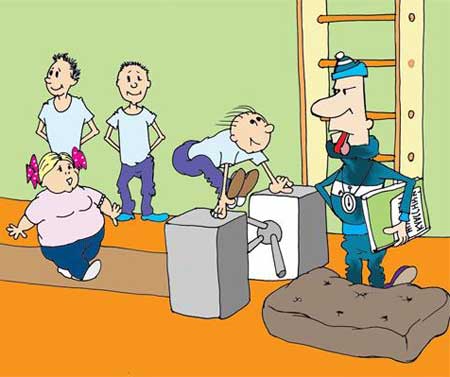 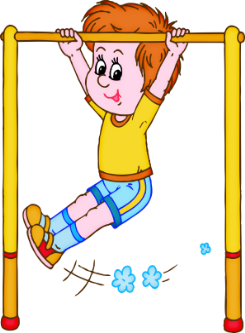 ФГОС
ОБУЧЕНИЕ САМОСТОЯТЕЛЬНОМУ УКРЕПЛЕНИЮ ЗДОРОВЬЯ
УКРЕПЛЕНИЕ ЗДОРОВЬЯ УЧИТЕЛЕМ
А.П.МАТВЕЕВ
В.И.ЛЯХ. А.А.ЗДАНОВИЧ
КОНЦЕПЦИЯ ВЕДУЮЩЕГО
 ВИДА ДЕЯТЕЛЬНОСТИ
ТЕОРЕТИЧЕСКИЕ ОСНОВАНИЯ
АВТОРСКОЙ ПРОГРАММЫ
КОНЦЕПЦИЯ СЕНСИТИВНЫХ ПЕРИОДОВ
ОБУЧЕНИЕ  ЗНАНИЯМ И СПОСОБАМ САМОСТОЯТЕЛЬНЫХ ФОРМ ЗАНЯТИЙ ФИЗИЧЕСКОЙ КУЛЬТУРОЙ И СПОРТОМ
ЦЕЛЕВАЯ НАПРАВЛЕННОСТЬ
СОДЕРЖАНИЯ АВТОРСКОЙ 
ПРОГРАММЫ
РАЗВИТИЕ ФИЗИЧЕСКИХ 
КАЧЕСТВ
УЧЕБНЫЙ ПРЕДМЕТ ДИСЦИПЛИНЫ «ФИЗИЧЕСКАЯ КУЛЬТУРА»
ФИЗИЧЕСКАЯ 
ПОДГОТОВКА
ДВИГАТЕЛЬНАЯ 
ДЕЯТЕЛЬНОСТЬ
СТРУКТУРНЫЕ ОСНОВАНИЯ УЧЕБНЫХ ПРЕДМЕТОВ ОБРАЗОВАТЕЛЬНОЙ ОБЛАСТИ «ФИЗИЧЕСКАЯ КУЛЬТУРА»
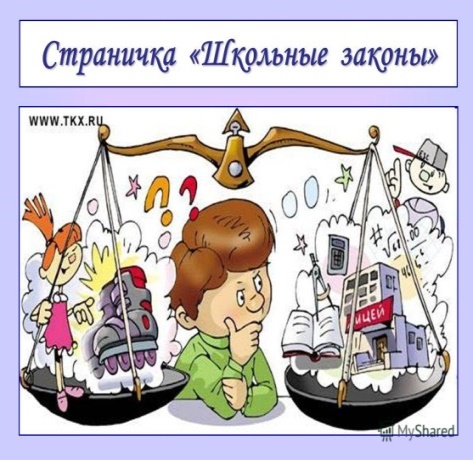 ЦЕЛЕНАПРАВЛЕННЫЙ ПРОЦЕСС РАЗВИТИЯ ФИЗИЧЕСКИХ КАЧЕСТВ ЧЕЛОВЕКА
ФИЗИЧЕСКАЯ ПОДГОТОВКА
СИЛА
БЫСТРОТА
ВЫНОСЛИВОСТЬ
ЦЕЛЕНАПРАВЛЕННЫЙ ПРОЦЕСС ФОРМИРОВАНИЯ ЗНАНИЙ И СПОСОБОВ ДВИГАТЕЛЬНОЙ ДЕЯТЕЛЬНОСТИ, АКТИВНОГО УКРЕПЛЕНИЯ ЗДОРОВЬЯ И РАЗВИТИЯ ФИЗИЧЕСКИХ КАЧЕСТВ
ДВИГАТЕЛЬНАЯ 
 (ФИЗКУЛЬТУРНАЯ) ДЕЯТЕЛЬНОСТЬ
ЗНАНИЯ О 
ФИЗИЧЕСКОЙ КУЛЬТУРЕ
СПОСОБЫ ФИЗКУЛЬТУРНОЙ 
ДЕЯТЕЛЬНОСТИ
ФИЗИЧЕСКОЕ 
СОВЕРШЕНСТВОВАНИЕ
МОДЕЛЬ СОДЕРЖАТЕЛЬНОГО НАПОЛНЕНИЯ УЧЕБНОГО ПРЕДМЕТА ДИСЦИПЛИНЫ «ФИЗИЧЕСКАЯ КУЛЬТУРА»
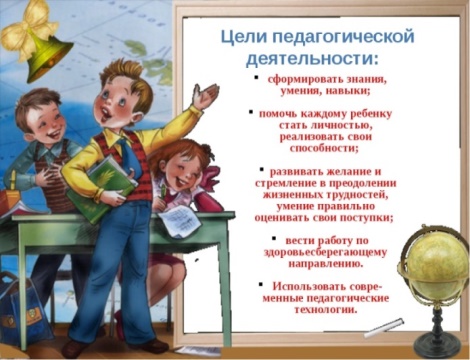 БАЗОВЫЕ
КОМПОНЕНТЫ
 УЧЕБНОГО 
ПРЕДМЕТА
ЧЕЛОВЕКОЗНАНИЕ
ИНФОРМАЦИОННЫЙ 
КОМПОНЕНТ
ЗНАНИЯ О 
ФИЗИЧЕСКОЙ 
КУЛЬТУРЕ
ПРИРОДОЗНАНИЕ
ОБЩЕСТВОЗНАНИЕ
ПЛАНИРОВАНИЕ И КОНТРОЛЬ
ОПЕРАЦИОНАЛЬНЫЙ 
КОМПОНЕНТ
СПОСОБЫ 
ДВИГАТЕЛЬНОЙ 
ДЕЯТЕЛЬНОСТИ
РЕГУЛИРОВАНИЕ
ОРГАНИЗАЦИЯ
ПРОФЕССИОНАЛЬНО-
ОРИЕНТИРОВАННАЯ ДЕЯТЕЛЬНОСТЬ
МОТИВАЦИОННО-
ПРОЦЕССУАЛЬНЫЙ КОМПОНЕНТ
ФИЗИЧЕСКОЕ
 СОВЕРШЕНСТВО-
ВАНИЕ
СПОРТИВНО-
ОЗДОРОВИТЕЛЬНАЯ
ДЕЯТЕЛЬНОСТЬ
ФИЗКУЛЬТУРНО-
ОЗДОРОВИТЕЛЬНАЯ
 ДЕЯТЕЛЬНОСТЬ
ДИНАМИКА ДОМИНАНТНЫХ ПОКАЗАТЕЛЕЙ СОДЕРЖАТЕЛЬНОГО НАПОЛНЕНИЯ ДИСЦИПЛИНЫ «ФИЗИЧЕСКАЯ  КУЛЬТУРА» В СООТВЕТСТВИИ С КОНЦЕПЦИЕЙ ВЕДУЩЕГО ВИДА ДЕЯТЕЛЬНОСТИ В ОНТОГЕНЕЗЕ (ИСПОЛЬЗУЕТСЯ В ЛИНИИ УЧЕБНИКОВ А.П.МАТВЕЕВА)
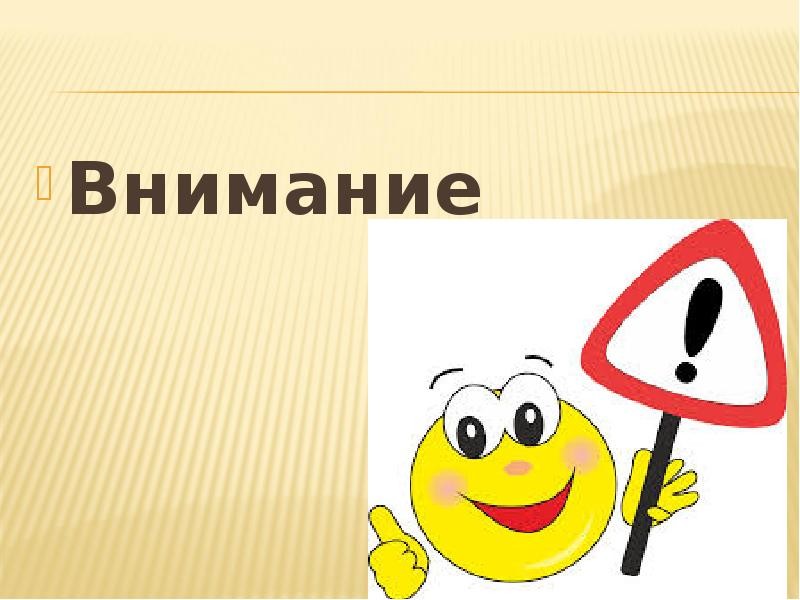 ТРУДНОСТИ И ПУТИ ИХ ПРЕОДОЛЕНИЯ 
(РЕЗУЛЬТАТЫ ИССЛЕДОВАНИЯ) 
                                           НЕДОСТАТОЧНАЯ РЕЗУЛЬТАТИВНОСТЬ И ПРОДУКТИВНОСТЬ РЕАЛИЗАЦИИ ЦЕЛЕЙ И 
                                      ЗАДАЧ УЧЕБНОГО ПРЕДМЕТА ДИСЦИПЛИНЫ «ФИЗИЧЕСКАЯ КУЛЬТУРА» В КОНТЕСКТЕ 
                                      ТРЕБОВАНИЙ ФГОС (2009/2011) БЫЛИ, ПО ПРЕИМУЩЕСТВУ, ОБУСЛОВЛЕНЫ: 
        1. НЕГОТОВНОСТЬЮ УЧИТЕЛЕЙ ФИЗИЧЕСКОЙ КУЛЬТУРЫ ПЕРЕЙТИ НА  ОБУЧЕНИЕ УЧАЩИХСЯ НОВОМУ УЧЕБНОМУ ПРЕДМЕТУ – «ДВИГАТЕЛЬНАЯ ДЕЯТЕЛЬНОСТЬ», КОТОРЫЙ ЯВЛЯЕТСЯ ОСНОВОЙ СОДЕРЖАТЕЛЬНОГО НАПОЛНЕНИЯ ДИСЦИПЛИНЫ «ФИЗИЧЕСКАЯ КУЛЬТУРА»  
       2. НЕГОТОВНОСТЬЮ СИСТЕМЫ ПРОФЕССИОНАЛЬНОГО ОБРАЗОВАНИЯ, ПОВЫШЕНИЯ КВАЛИФИКАЦИИ И ПЕРЕПОДГОТОВКИ ПЕДАГОГИЧЕСКИХ КАДРОВ, ПЕРЕСТРОИТЬСЯ НА ПРЕПОДАВАНИЕ ОСНОВ СОДЕРЖАНИЯ НОВО-ГО УЧЕБНОГО ПРЕДМЕТА, ПЕРЕЙТИ НА ОСВЕЩЕНИЕ НОВЫХ ПЕДАГОГИЧЕСКИХ КОНЦЕПЦИЙ, МЕТОДИК И ТЕХНО-ЛОГИЙ ПРЕПОДАВАНИЯ, В КОНСТРУКЦИИ ВЫПОЛНЕНИЯ ТРЕБОВАНИЙ ФГОС
      3. НЕГОТОВНОСТЬЮ МАТЕРИАЛЬНО-ТЕХНИЧЕСКОЙ БАЗЫ ОБРАЗОВАТЕЛЬНЫХ ОРГАНИЗАЦИЙ ОБЕСПЕЧИТЬ КАЧЕСТВЕННОЕ ПРЕПОДАВАНИЕ НОВОГО УЧЕБНОГО ПРЕДМЕТА, ВНЕДРЕНИЯ В ПРОЦЕСС ЕГО ОСВОЕНИЯ УЧА-ЩИМИСЯ ИННОВАЦИОННЫХ СРЕДСТВ, ФОРМ И ТЕХНОЛОГИЙ, ВКЛЮЧАЯ ИНФОРМАЦИОННО-КОМПЬЮТЕРНЫЕ ТЕХНОЛОГИИ. 
      4. ОТСУТСТВИЕМ СОВРЕМЕННОГО ПРОГРАММНО-МЕТОДИЧЕСКОГО СОПРОВОЖДЕНИЯ ПРОЦЕССА ОБРАЗО-ВАНИЯ ПО ФИЗИЧЕСКОЙ КУЛЬТУРЕ, ОРИЕНТАЦИЯ НА СОХРАНЯЮЩИЕСЯ И ПРИУМНОЖАЮЩИЕСЯ  МЕТОДИЧЕ-СКИЕ РЕКОМЕНДАЦИИ И ПОСОБИЯ ДЛЯ ПРЕПОДАВАНИЯ УЧЕБНОГО ПРЕДМЕТА «ФИЗИЧЕСКАЯ ПОДГОТОВКА»
      5. ОТСУТСТВИЕМ В РОССИЙСКОЙ ФЕДЕРАЦИИ НАУЧНО-ИССЛЕДОВАТЕЛЬСКИХ ИНСТИТУТОВ И ЦЕНТРОВ, ЭК-СПЕРИМЕНТАЛЬНЫХ ЛАБОРАТОРИЙ, СПОСОБНЫХ  ПРОДУЦИРОВАТЬ НОВЫЕ ИДЕИ И КОНЦЕПЦИИ ПО РАЗВИТИЮ ОСНОВ ОБРАЗОВАНИЯ ПО ФИЗИЧЕСКОЙ КУЛЬТУРЕ, ПРОВОДИТЬ АПРОБАЦИЮ НОВЫХ  СОДЕРЖАТЕЛЬНЫХ ЛИНИЙ, ТИРАЖИРОВАТЬ НАУЧНО-ОБОСНОВАННЫЕ МЕТОДИЧЕСКИЕ РЕКОМЕНДАЦИИ. 
      В КАЧЕСТВЕ ПУТИ ПРЕОДОЛЕНИЯ ВОЗНИКШИХ ТРУДНОСТЕЙ НЕОБХОДИМО РАЗРАБОТАТЬ КОНЦЕПЦИЮ  МО-ДЕРНИЗАЦИИ, ПРЕДЛАГАЮЩЕЙ МЕХАНИЗМ УСТОЙЧИВОГО РАЗВИТИЯ УЧЕБНОЙ ДИСЦИПЛИНЫ «ФИЗИЧЕСКАЯ КУЛЬТУРА», СОХРАНЯЮЩЕГО ПРЕЕМСТВЕННОСТЬ С СУЩЕСТВУЮЩИМИ ЕЕ ОСНОВАМИ И ВКЛЮЧАЮЩИМИ НОВЫЕ, РАЗРАБАТЫВАЕМЫЕ В ОТЕЧЕСТВЕННОЙ ПЕДАГОГИГИЧЕСКОЙ НАУКЕ.
ПРОФЕССИОНАЛЬНЫЕ ФУНКЦИИ И УМЕНИЯ УЧИТЕЛЯ ФИЗИЧЕСКОЙ КУЛЬТУРЫ, ВОСТРЕБУЕМЫЕ РЕАЛИЗАЦИЕЙ  ТРЕБОВАНИЙ ФГОС 
(РЕЗУЛЬТАТЫ ИССЛЕДОВАНИЯ)
РОССИЙСКИЙ ГОСУДАРСТВЕННЫЙ 
           СОЦИАЛЬНЫЙ УНИВЕРСИТЕТ

          Кафедра теории и методики физической культуры
и спорта
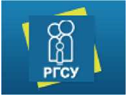 СПАСИБО 
ЗА ВНИМАНИЕ
МАТВЕЕВ Анатолий Петрович, профессор
доктор педагогических наук
тел +7(903)565-19-90
электрон. почта «apmatveev0609@mail.ru
МОСКВА - 2017